projekt GML Brno Docens
DUM č. 15 v sadě
22. Ch-1 Biochemie
Autor: Martin Krejčí

Datum: 30. 6. 2014

Ročník: 6. ročník šestiletého studia, 8. ročník osmiletého studia, 4. ročník čtyřletého studia

Anotace DUM: Rozdělení proteinogenních aminokyselin, jejich chemické vzorce. Modifikované aminokyseliny, významné neproteinogenní aminokyseliny.
Materiály jsou určeny pro bezplatné používání pro potřeby výuky a vzdělávání na všech typech škol a školských zařízení. Jakékoliv další využití podléhá autorskému zákonu.
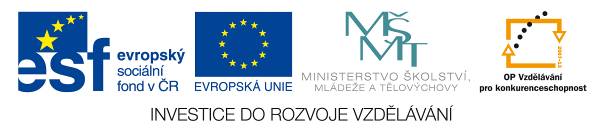 Aminokyseliny II
Přehled proteinogenních aminokyselin
Chemické reakce aminokyselin
AMINOKYSELINY
AMINOKYSELINY
Rozdělení AMK
Podle struktury postranního řetězce
Aminokyseliny s nesubstituovaným uhlovodíkovým postranním řetězcem
Glycin, Gly
Alanin, Ala
Valin, Val
Leucin, Leu
Isoleucin, Ile
Rozdělení AMK
Cramovy perspektivní chemické vzorce
(S)
(S)
(S)
(S)
(S)
(S)
Rozdělení AMK
Podle struktury postranního řetězce
Aminokyseliny s hydroxylovou funkční skupinou v postranním řetězcem
(S)
Serin, Ser
(S)
Threonin, Thr
(R)
(S)
Tyrozin, Tyr
Rozdělení AMK
Podle struktury postranního řetězce
Aminokyseliny se sírou  v postranním řetězcem
(R)
Cystein, Cys
(S)
Methionin, Met
Rozdělení AMK
Podle struktury postranního řetězce
Aminokyseliny s karboxylovou funkční skupinou  v postranním řetězcem
(S)
(S)
Kyselina asparagová, Asp
Kyselina glutamová, Glu
Rozdělení AMK
Podle struktury postranního řetězce
Aminokyseliny s karboxamidovou funkční skupinou v postranním řetězcem
(S)
Asparagin, Asn
Karbamoyl
(S)
Glutamin, Gln
Rozdělení AMK
Podle struktury postranního řetězce
Aminokyseliny s bazickou funkční skupinou v postranním řetězcem
(S)
Lysin, Lys
(S)
Histidin, His
Imidazol
(S)
Arginin, Arg
Guanidin
Rozdělení AMK
Podle struktury postranního řetězce
Aminokyseliny s heterocyklickým postranním řetězcem
Pyrrolidin
Jediná proteinogenní aminokyselina, která obsahuje sekundární aminovou skupinu
(S)
Prolin, Pro
(S)
Tryptofan, Trp
Heterocyklus
Indol
Rozdělení AMK
Podle polarity postranních řetězců
S nepolárním postranním řetězcem:
(Gly, Ala, Val, Leu, Ile, Met, Pro, Phe, Trp)
- Postranní řetězec  v podstatě uhlovodíkový zbytek
Hydrofobní vlastnosti peptidů: nerozpustnost v H2O, tvorba nepolárních shluků na povrchu peptidu, schopnost vázat nepolární nízkomolekulární látky.
Podílí se na vytvoření terciární struktury proteinů.
Rozdělení AMK
Podle polarity postranních řetězců
S polárním postranním řetězcem:
(Ser, Thr, Tyr, Cys, Glu, Gln, Asp, Asn, Lys, Arg, His)
Obsahují polární funkční skupiny (skupiny obsahující vodíkový atom vázaný na silně elektronegativní atom: kyslík nebo dusík).
Tvorba H-můstků (jednak mezi aminokyselinami, s molekulami H2O a jinými nízkomolekulárními látkami).
Snadno interagují s vodou, jsou hydrofilní – vysoká míra solvatace vede ke zvýšení rozpustnosti bílkovin ve vodě.
Rozdělení AMK
Podle polarity postranních řetězců
S polárním postranním řetězcem.
Podle iontové formy v postranních řetězcích v živých soustavách v neutrálním prostředí:
 NEUTRÁLNÍ(nedisociují): Ser, Thr, Tyr, Cys, Gln, Asn
 KYSELÉ(odštěpují H+  - náboj): Glu, Asp
- Elektrostaticky vážou kationty, vytváří solné můstky s kladně nabitými skupinami
- Kovalentně se vážou s aminy, alkoholy i CO2
Rozdělení AMK
Podle polarity postranních řetězců
S polárním postranním řetězcem.
BAZICKÉ(přijímají H+ + náboj): Arg, His, Lys
- Elektrostaticky vážou anionty, vytváří solné můstky se záporně nabitými skupinami
- Kovalentně se vážou s karbonylovou skupinou sloučeninami typu Shiffových bází.
Rozdělení AMK
Podle významu ve výživě člověka
Esenciální aminokyseliny u člověka: 
- Nutný přísun z potravy
- Člověk není schopen syntetizovat jejich C-kostru
(Val, Leu, Ile, Thr, Met, Lys, Phe, Trp)
Poloesenciální (semiesenciální) aminokyseliny u člověka: 
- Esenciální pouze u dětí; rychlý růst organismu.
(Arg, His)
Neesenciální aminokyseliny u člověka:
- Není třeba jejich přísun potravou.
- Vznikají transaminací -oxokyselin a následnými reakcemi.
(Ala, Asp, Asn, Glu, Gln, Gly, Pro,
Ser, Cys (z Met !), Tyr (z Phe!)
Rozdělení AMK
Podle výskytu
Přítomné ve všech organismech:
20 proteinogenních aminokyselin (kódovaných aminokyselin)
pozn.  Genetický kód – univerzální a degenerovaný
Přítomné jen v některých organismech:
2 proteinogenní aminokyseliny – selenocystein, pyrrolysin
Další aminokyseliny, které nejsou kódované: součást různých biochemických procesů(např. 4-hydroxyprolin, ornitin, citrulin apod.)
Nekódované proteinogenní amk.
L-Selenocystein, Se-Cys, (Sec), U
(R)
(S)
L-Pyrrolysin, Pyl, O
Deriváty aminokyselin
L-Cystin,  CySSCy
Disulfidický 
můstek
L-Hydroxyprolin, Hyp
(R)
Hydroxyprolin i hydroxylysin se vyskytují v  kolagenu a dalších proteinech (želatina)
Hydroxylované postranní řetězce zvyšují stabilitu vytvářených fibril
Modifikace závisí na přítomnosti vitamínu C.
Nedostatek vitamínu C se projevuje v poruchách metabolismu kolagenu.
(S)
(R)
(S)
(2S;3R)L-3-hydroxyprolin
(2S;4R)L-4-hydroxyprolin
(S)
(R)
L-HydroxyLysin, Hyp
Deriváty aminokyselin
-karboxyglutamová kyselina
-karboxyglutamová kyselina se nachází v některých proteinech zapojených v krevním srážení.
Modifikace závisí na přítomnosti vitamínu K.
Zvyšuje schopnost proteinových faktorů vázat Ca2+
3-methylhistidin
Posttranslační methylací His v aktinu/myosinu vzniká                   3-methylhistidin.
Jeho exkrece močí je indikátorem odbourávání proteinů kosterního svalstva.
Neproteinogenní aminokyseliny
(S)
(S)
Ornitin
(R1 ; R2 ; R3 ; R 4) = H  Thyronin
(R1 ; R2 ; R3 ; R4) = I  Tetrajodthyronin 
(Thyroxin)
(R1 ; R2 ; R3 = I ; R4 = H)  Trijodthyronin
Klíčová sloučenina ornitinového cyklu – detoxikace od NH3.
Bazická aminokyselina se dvěma aminoskupinami podoba s lysinem.
C-skelet kratší o jeden uhlík.
Thyroxin je prohormon, vlastním hormonem je trijodtyronin. Tvoří se až v cílových buňkách.
V buňkách řídí oxidaci živin a míru jejich využití. Ovlivňuje  činnost nervové a pohlavní soustavy. Sekreci thyroxinu řídí TSH hormon -  thyreotropní hormon secernovaný adenohypofýzou.
Neproteinogenní aminokyseliny
L-CITRULLIN
L-citrullin je produktem reakce ornithinu s karbamoylfosfátem v ornithinovém cyklu – detoxikace toxického NH3.
U rostlin rezervoár dusíku
L-Karnitin
L-karnitin se podílí na přenosu mastných
kyselin z cytosolu do mitochondrií, kde
jsou oxidovány (tzv. -oxidace). 
Mastné kyseliny s dlouhým řetězcem totiž nemohou procházet mitochondriální
membránou samy o sobě.
L-karnitin je syntetizován v játrech z aminokyselin lysinu a methioninu, 
Hojný je ve svalech. K syntéze je nutný askorbát - vitamín C.
Neproteinogenní aminokyseliny
Histamin
Fyziologicky  působí na hladkou svalovinu, způsobuje intenzivní kontrakce např. dělohy,rozšiřuje cévy a tím snižuje krevní tlak.
Nadměrné uvolnění při alergické reakci  zúžení průdušek (u astmatu), kopřivku aj.
Histamin se uplatňuje i při vzniku zánětu a zvyšuje též vylučování žaludeční šťávy.
Potlačení působení je součástí léčby alergií – antihistaminika.
DOPAmin
Dopamin patří  mezi neurotransmiterydo skupiny katecholaminů.
Funkcí se projevuje i jako neurohormon – jeho uvolnění z hypothalamu inhibuje sekreci luteotropního hormonu (prolaktinu) z adenohypofýzy.
Dopamin v oběhu účinkuje jako β-1-sympatomimetikum a při intravenózní aplikaci způsobuje zvýšení systolického krevního tlaku a zrychlení srdeční frekvence.
Neproteinogenní aminokyseliny
Kreatin
Nejvyšší koncentrace dosahuje ve svalové tkáni.
Kreatin slouží jako makroergická sloučenina, zásobující především svalovou tkáň, kde je potřeba v krátké době vynaložit poměrně velké množství ATP.
V klidovém období je fosforylován účinkem ATP na kreatinfosfát, který se ukládá, při nárazové potřebě hodně ATP, je možné pomocí kreatinfosfátu zpětně vyrábět ATP fosforylací ADP za současné spotřeby kreatinfosfátu na kreatin.
Kreatinfosfát